ЭЛЕКТРОМАГНИТНАЯ ИНДУКЦИЯ
Пока люди будут 
    пользоваться благами электричества, 
     они будут помнить имя Фарадея.
									    Гельмгольц
Опыт Эрстеда
Опыт Фарадея
Определить направление индукционного тока в проводнике, учитывая направление движения магнита.
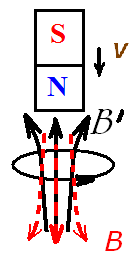 Домашнее задание
Г.Я. Мякишев, Б.Б. Буховцев Физика 11. §§ 8, 10, 11
 
Для желающих можно подготовить сообщения на темы: «Жизнь и труды Фарадея», «История открытия Фарадея